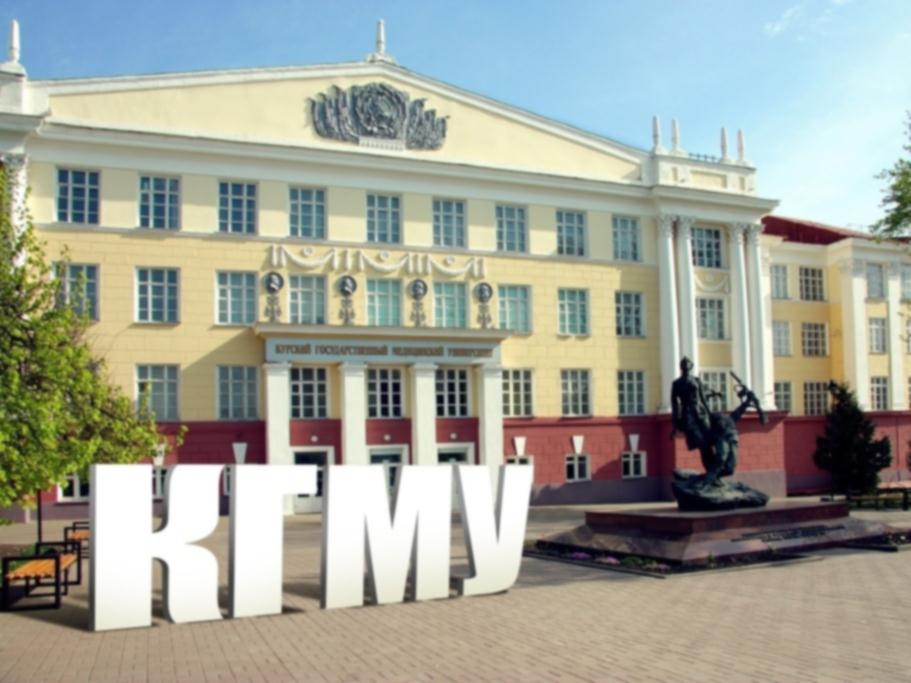 ФГБОУ ВО «Курский государственный 
медицинский университет» Минздрава России
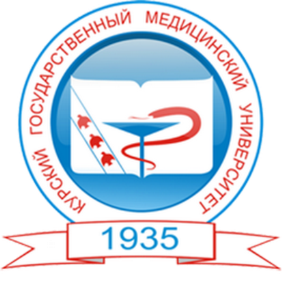 СИСТЕМА НЕПРЕРЫВНОГО МЕДИЦИНСКОГО ОБРАЗОВАНИЯ 
в КГМУ: 
состояние и 
перспективы развития
И.Г. Комиссинская
проректор по непрерывному образованию 
и международному сотрудничеству, 
д-р фарм. наук, профессор
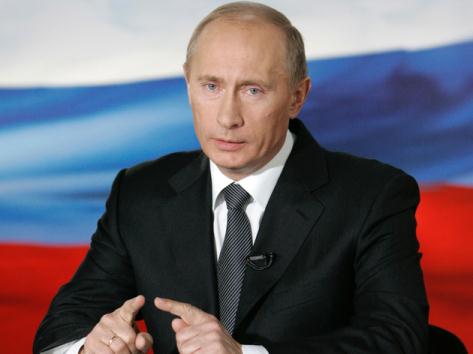 ГОСПОЛИТИКА
«… Подготовка медицинских кадров – наиважнейшая задача  политики в области здравоохранения»
В.В. Путин
ЦЕЛЬ
МЕДИЦИНСКАЯ ПОМОЩЬ
ДОСТУПНОСТЬ
КАЧЕСТВО
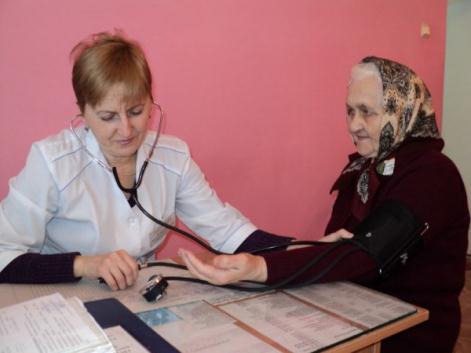 СОХРАНЕНИЕ И УКРЕПЛЕНИЕ ЗДОРОВЬЯ ГРАЖДАН РФ, УВЕЛИЧЕНИЕ ПРОДОЛЖИТЕЛЬНОСТИ ИХ ЖИЗНИ
Указ Президента РФ от 07.05.2012 г. N 598 
«О СОВЕРШЕНСТВОВАНИИ ГОСУДАРСТВЕННОЙ ПОЛИТИКИ В СФЕРЕ ЗДРАВООХРАНЕНИЯ»
ГОСУДАРСТВЕННАЯ ПРОГРАММА РОССИЙСКОЙ ФЕДЕРАЦИИ 
"РАЗВИТИЕ ЗДРАВООХРАНЕНИЯ" до 2020 г.
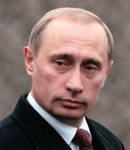 Заседание президиума Совета при 
Президенте РФ по стратегическому развитию 
и приоритетным проектам
26 июля 2017 г.
Приоритетный проект 
	«Обеспечение здравоохранения 
	квалифицированными специалистами»
(«НОВЫЕ КАДРЫ СОВРЕМЕННОГО ЗДРАВООХРАНЕНИЯ»)
Ключевая цель проекта – обеспечить отрасль квалифицированными специалистами за счёт внедрения новой процедуры допуска специалистов к профессиональной деятельности – аккредитации специалистов – и внедрить систему непрерывного дополнительного профессионального образования врачей с использованием интерактивных образовательных модулей.
П А С П О Р Т
приоритетного проекта «Обеспечение здравоохранения квалифицированными специалистами»
(«НОВЫЕ КАДРЫ СОВРЕМЕННОГО ЗДРАВООХРАНЕНИЯ»)
(утв. президиумом Совета при Президенте РФ по стратегическому развитию
и приоритетным проектам (протокол от 26 июля 2017 г. № 8))
2. Содержание приоритетного проекта
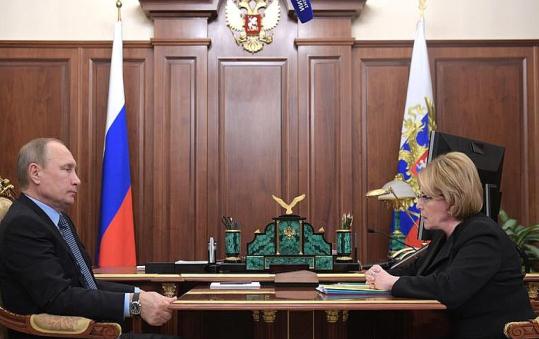 http://government.ru
В.И Скворцова:
О ходе реализации 
приоритетных проектов 
в области здравоохранения
«…Мы создали единый федеральный портал непрерывного профессионального образования. Уже за этот год более тысячи интерактивных модулей на этом портале, работает на нём уже половина всех врачей страны – 270 тысяч. Из этих более чем тысячи интерактивных программ более 200 программ – для врачей первичного звена… мы планируем сейчас вместе с нашим сообществом увеличивать количество интерактивных модулей. За следующий год их число должно в два раза увеличиться – более 2 тыс…»
Заседание президиума Совета при Президенте РФ по стратегическому развитию и приоритетным проектам, 13 декабря 2017 года
ГОСУДАРСТВЕННАЯ ПРОГРАММА РОССИЙСКОЙ ФЕДЕРАЦИИ «РАЗВИТИЕ ЗДРАВООХРАНЕНИЯ»
(утв. постановлением Правительства РФ от 26.12.2017 г. № 1640)
Направления (подпрограммы) Программы
ГОСУДАРСТВЕННАЯ ПРОГРАММА РОССИЙСКОЙ ФЕДЕРАЦИИ «РАЗВИТИЕ ЗДРАВООХРАНЕНИЯ»
(утв. постановлением Правительства РФ от 26.12.2017 г. № 1640)
ГОСУДАРСТВЕННАЯ ПРОГРАММА РОССИЙСКОЙ ФЕДЕРАЦИИ «РАЗВИТИЕ ЗДРАВООХРАНЕНИЯ»
(утв. постановлением Правительства РФ от 26.12.2017 г. № 1640)
МИНИСТЕРСТВО ЗДРАВООХРАНЕНИЯ 
РОССИЙСКОЙ ФЕДЕРАЦИИ
(Минздрав России)

ПРИКАЗ
от 21 ноября 2017 года N 926

Об утверждении Концепции 
развития непрерывного медицинского и фармацевтического образования в Российской Федерации на период до 2021 года

	Приказываю:
	Утвердить Концепцию развития непрерывного медицинского и фармацевтического образования в Российской Федерации на период до 2021 года, согласно приложению.
Министр
В.И. Скворцова
КонсультантПлюс www.consultant.ru
КОНЦЕПЦИЯ 
РАЗВИТИЯ НЕПРЕРЫВНОГО МЕДИЦИНСКОГО И ФАРМАЦЕВТИЧЕСКОГО ОБРАЗОВАНИЯ В РФ НА ПЕРИОД ДО 2021 ГОДА
(утв. Приказом Минздрава России от 21.11.2017 г. № 926)
III. Цель и задачи Концепции
Цель Концепции - подготовка высококвалифицированных специалистов здравоохранения, совершенствование системы дополнительного профессионального образования медицинских и фармацевтических работников, интеграция инновационных образовательных технологий в медицинское и фармацевтическое образование для обеспечения качества и доступности медицинской помощи населению вне зависимости от места ее оказания.
КонсультантПлюс www.consultant.ru
КОНЦЕПЦИЯ 
РАЗВИТИЯ НЕПРЕРЫВНОГО МЕДИЦИНСКОГО И ФАРМАЦЕВТИЧЕСКОГО ОБРАЗОВАНИЯ В РФ НА ПЕРИОД ДО 2021 ГОДА
(утв. Приказом Минздрава России от 21.11.2017 г. № 926)
IV. Основные принципы
Реализация настоящей Концепции основывается на следующих принципах:
	непрерывность образования, предполагающая накопление интеллектуального и профессионального потенциала специалиста в течение всей трудовой деятельности, реализующегося в профессионально-квалификационном и профессионально-должностном росте;…
	персонификация дополнительного профессионального образования, обеспечивающая возможность выбора траектории профессионального развития, выбора темпа и условий получения знаний в зависимости от индивидуальных потребностей и занимаемой должности;
	информатизация образовательного процесса, связанная с широким использованием информационных технологий в процессе постоянного обмена информацией, идеями, опытом, которые доступны и создают возможность обобщать приобретаемые знания;…
КонсультантПлюс www.consultant.ru
КОНЦЕПЦИЯ 
РАЗВИТИЯ НЕПРЕРЫВНОГО МЕДИЦИНСКОГО И ФАРМАЦЕВТИЧЕСКОГО ОБРАЗОВАНИЯ В РФ НА ПЕРИОД ДО 2021 ГОДА
(утв. Приказом Минздрава России от 21.11.2017 г. № 926)
VI. Реализация Концепции
Государственная политика в сфере непрерывного медицинского и фармацевтического образования проводится на основе государственной программы Российской Федерации "Развитие здравоохранения", приоритетного проекта "Обеспечение здравоохранения квалифицированными специалистами"…
	Органы государственной власти субъектов Российской Федерации учитывают положения настоящей Концепции при разработке и реализации региональных программ социально-экономического развития и программ развития здравоохранения…
КонсультантПлюс www.consultant.ru
П А С П О Р Т
приоритетного проекта «Развитие экспортного потенциала российской системы образования»
(утв. президиумом Совета при Президенте РФ по стратегическому развитию
и приоритетным проектам (протокол от 30 мая 2017 г. № 6))
2. Содержание приоритетного проекта
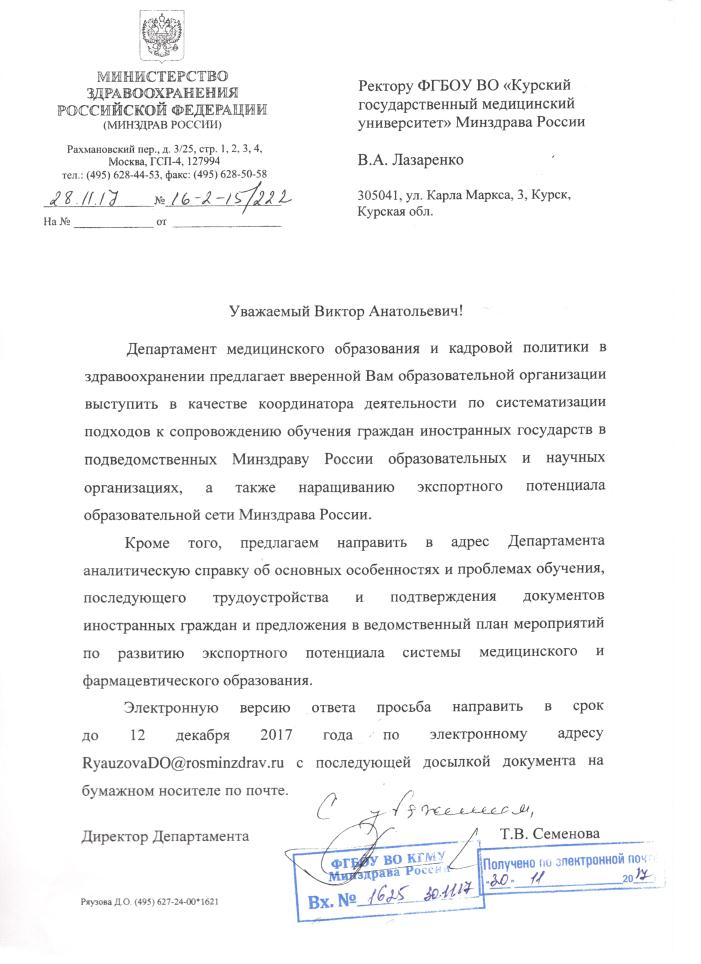 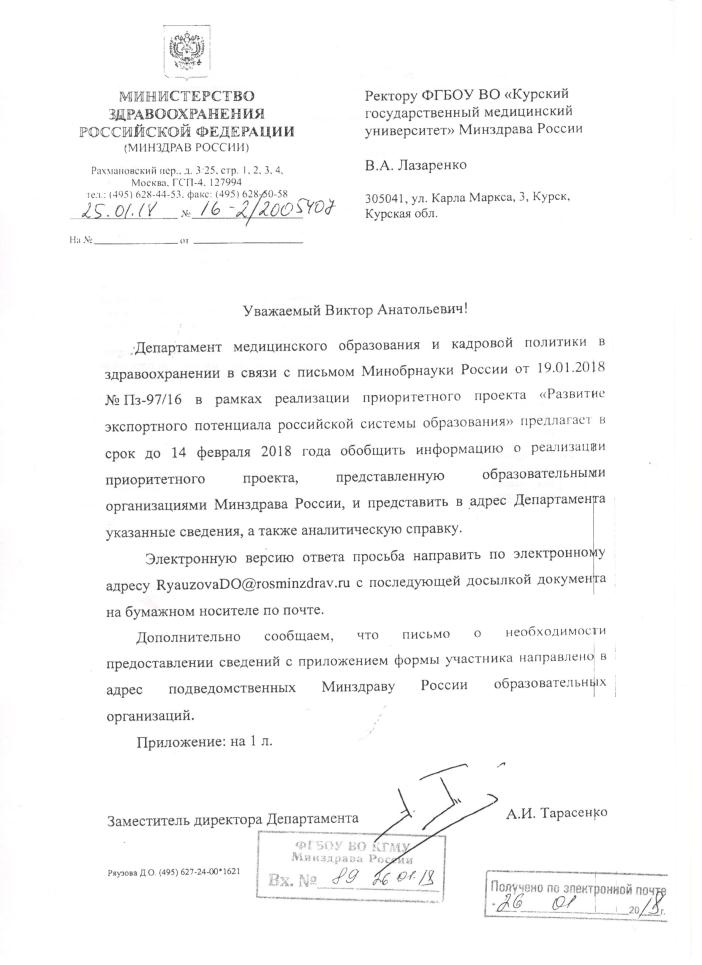 Ранжированная численность иностранных граждан, прошедших обучение по программам дополнительного профессионального образования в образовательных организациях Минздрава России 
в 2015-17 гг.
ПОЭТАПНЫЙ ПЕРЕХОД
2016 г.
СЕРТИФИКАЦИЯ
АККРЕДИТАЦИЯ
Пр. МЗ РФ от 02.06.2016 N 334н «Об утверждении Положения об аккредитации специалистов»
Пр. МЗ РФ от 06.06.2016 N 352н «Об утверждении порядка выдачи свидетельства об аккредитации специалиста, формы свидетельства об аккредитации специалиста и технических требований к нему»
01.01.2016 г. 
и далее
Дата 
выдачи
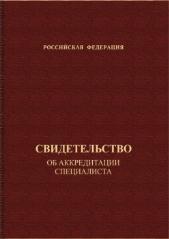 Многообразие форм собственности и организационно-правового статуса  
МО и ФО . 
Рыночные отношения.
Государственное регулирование
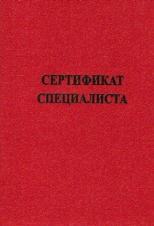 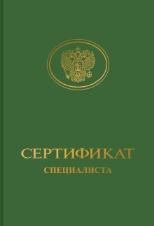 Срок 
действия
Право на ведение медицинской и фармацевтической деятельности
1993 г.
2011 г.
1994-95 гг.
31.12.2025 г.
31.12.2020 г.
21.04. 2018 г.
22.04. 2013 г.
«Основы законода-тельства РФ об охране здоровья граждан» (утв. ВС РФ 22.07.1993 
N 5487-1) Ст. 54
Пр. МЗ МП РФ от 19.12.1994 
N 286 
«Положение «О порядке допуска к осуществле-нию профес-сиональной (медицинской и фармацев-тической) деятельности»
ФЗ от 21.11.2011 N 323-ФЗ «Об основах охраны здоровья граждан в РФ»
Ст. 69;
Ст.100
Пр. МЗ РФ от 29.11.2012 N 982н
«Об утверждении условий и порядка выдачи сертификата специалиста медицинским и фармацевтическим работникам, формы и технических требований сертификата специалиста»
ФЗ от 21.11.2011 N 323-ФЗ 
(в ред. от 29.12.2015 N 389-ФЗ)
«Об основах охраны здоровья граждан в РФ», Ст.100
«Об утверждении сроков и этапов аккредитации специалистов, а также категорий лиц, имеющих медицинское, фармацевтическое или иное образование и подлежащих аккредитации специалистов» 
Пр. МЗ РФ от 22.12.2017 N 1043н
«ПОЛОЖЕНИЕ ОБ АККРЕДИТАЦИИ СПЕЦИАЛИСТОВ» утв. Приказом Минздрава России от 02.06.2016 г. № 334н
Глава 11. ОСОБЕННОСТИ РЕАЛИЗАЦИИ НЕКОТОРЫХ ВИДОВ ОБРАЗОВАТЕЛЬНЫХ ПРОГРАММ И ПОЛУЧЕНИЯ ОБРАЗОВАНИЯ ОТДЕЛЬНЫМИ КАТЕГОРИЯМИ ОБУЧАЮЩИХСЯ
Статья 82. ОСОБЕННОСТИ РЕАЛИЗАЦИИ ПРОФЕССИОНАЛЬНЫХ ОБРАЗОВАТЕЛЬНЫХ ПРОГРАММ МЕДИЦИНСКОГО ОБРАЗОВАНИЯ И ФАРМАЦЕВТИЧЕСКОГО ОБРАЗОВАНИЯ
1. Подготовка медицинских работников и фармацевтических работников осуществляется путем реализации следующих профессиональных образовательных программ медицинского образования и фармацевтического образования:
	1) образовательные программы среднего профессионального образования;
	2) образовательные программы высшего образования;
	3) дополнительные профессиональные программы.
Федеральный закон от 29.12.2012 № 273-ФЗ
"ОБ ОБРАЗОВАНИИ В РОССИЙСКОЙ ФЕДЕРАЦИИ"
Глава 11. ОСОБЕННОСТИ РЕАЛИЗАЦИИ НЕКОТОРЫХ ВИДОВ ОБРАЗОВАТЕЛЬНЫХ ПРОГРАММ И ПОЛУЧЕНИЯ ОБРАЗОВАНИЯ ОТДЕЛЬНЫМИ КАТЕГОРИЯМИ ОБУЧАЮЩИХСЯ
Статья 82. ОСОБЕННОСТИ РЕАЛИЗАЦИИ ПРОФЕССИОНАЛЬНЫХ ОБРАЗОВАТЕЛЬНЫХ ПРОГРАММ МЕДИЦИНСКОГО ОБРАЗОВАНИЯ И ФАРМАЦЕВТИЧЕСКОГО ОБРАЗОВАНИЯ
2. Реализация профессиональных образовательных программ медицинского образования и фармацевтического образования обеспечивает непрерывное совершенствование профессиональных знаний и навыков в течение всей жизни, а также постоянное повышение профессионального уровня и расширение квалификации.
Федеральный закон от 29.12.2012 № 273-ФЗ
"ОБ ОБРАЗОВАНИИ В РОССИЙСКОЙ ФЕДЕРАЦИИ"
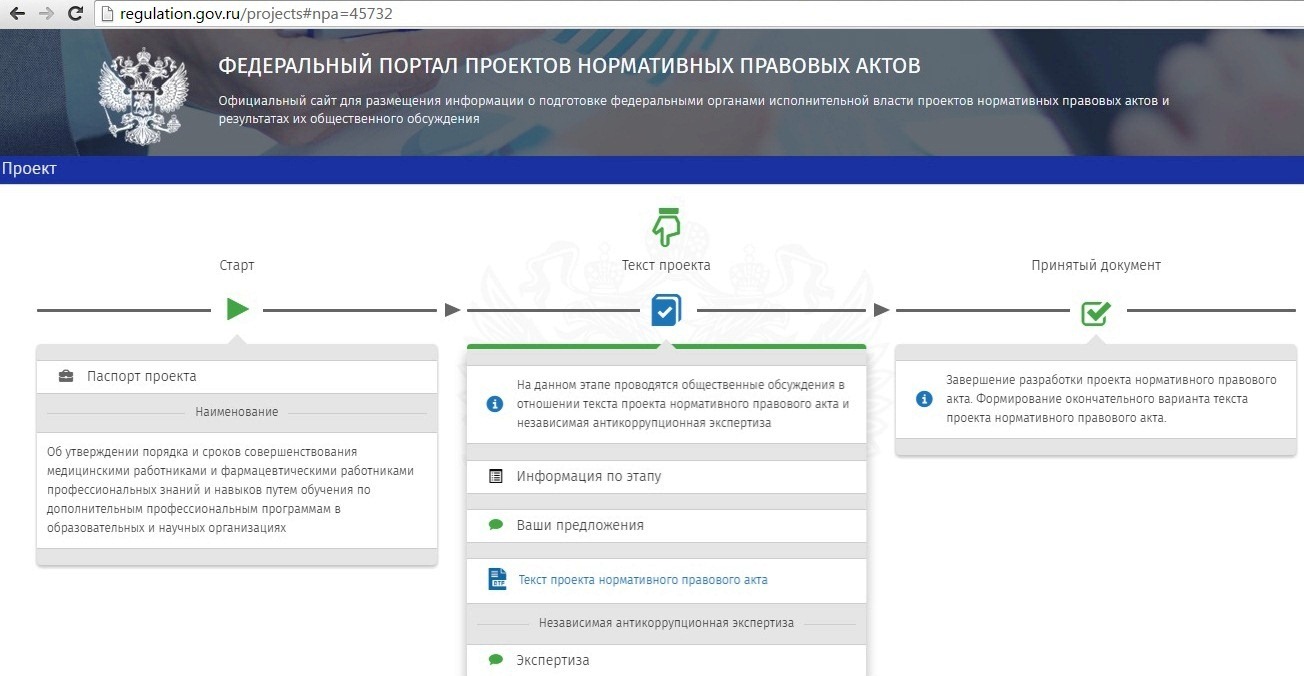 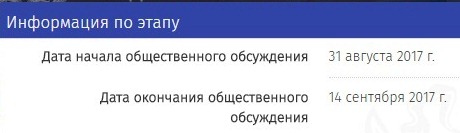 29 января 2016 

12 февраля 2016
«ОБ УТВЕРЖДЕНИИ ПОРЯДКА И СРОКОВ СОВЕРШЕНСТВОВАНИЯ МЕДИЦИНСКИМИ РАБОТНИКАМИ И ФАРМАЦЕВТИЧЕСКИМИ РАБОТНИКАМИ ПРОФЕССИОНАЛЬНЫХ ЗНАНИЙ И НАВЫКОВ ПУТЕМ ОБУЧЕНИЯ ПО ДОПОЛНИТЕЛЬНЫМ ПРОФЕССИОНАЛЬНЫМ ПРОГРАММАМ В ОБРАЗОВАТЕЛЬНЫХ И НАУЧНЫХ ОРГАНИЗАЦИЯХ»
Проект Приказа Минздрава России
Пятилетний период обучения в рамках непрерывного образования
Требования к видам, периодичности и продолжительности обучения в НМО?
… аккредитация
Профессиональная деятельность в течение 5 лет
Индивидуальный пятилетний план непрерывного образования (не менее 250 часов)
≥ 50 часов
≥ 50 часов
≥ 50 часов
≥ 50 часов
≥ 50 часов
Программы повышения квалификации непрерывного образования
Образовательные мероприятия
Интерактивные образовательные модули
≥ 36 часов
≤ 14 часов
Периодическая  аккредитация
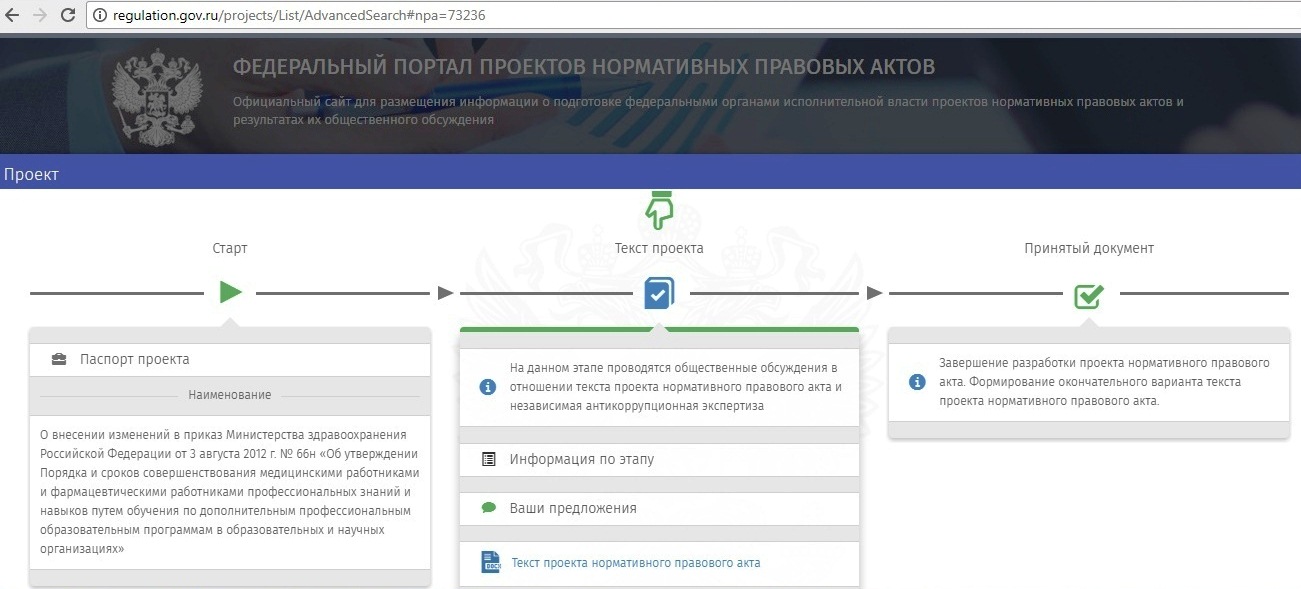 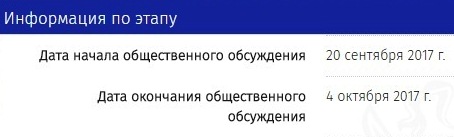 «О ВНЕСЕНИИ ИЗМЕНЕНИЙ В ПРИКАЗ МИНЗДРАВА РОССИИ от 3 АВГУСТА 2012 г. № 66н «ОБ УТВЕРЖДЕНИИ ПОРЯДКА И СРОКОВ СОВЕРШЕНСТВОВАНИЯ МЕДИЦИНСКИМИ РАБОТНИКАМИ И ФАРМАЦЕВТИЧЕСКИМИ РАБОТНИКАМИ ПРОФЕССИОНАЛЬНЫХ ЗНАНИЙ И НАВЫКОВ ПУТЕМ ОБУЧЕНИЯ ПО ДОПОЛНИТЕЛЬНЫМ ПРОФЕССИОНАЛЬНЫМ ОБРАЗОВАТЕЛЬНЫМ ПРОГРАММАМ В ОБРАЗОВАТЕЛЬНЫХ И НАУЧНЫХ ОРГАНИЗАЦИЯХ»»
Проект Приказа Минздрава России
ИЗМЕНЕНИЯ, которые вносятся в приказ Минздрава России от 03.08.2012 г. № 66н «Об утверждении Порядка и сроков совершенствования медицинскими работниками и фармацевтическими работниками профессиональных знаний и навыков путем обучения по дополнительным профессиональным образовательным программам в образовательных и научных организациях»
2. …г) абзац четвертый пункта 4 изложить в следующей редакции:
	«Повышение квалификации работников, направленное на непрерывное совершенствование профессиональных знаний и навыков, а также постоянное повышение профессионального уровня и расширение  квалификации,  проводится  в  течение всей их трудовой деятельности путем освоения учебных  занятий  и  учебных  работ…  в  объеме        не менее 30 академических часов ежегодного либо не менее 150 академических часов не реже одного раза в 5 лет.»;…
ПРИНЦИПЫ  НЕПРЕРЫВНОГО  
МЕДИЦИНСКОГО  ОБРАЗОВАНИЯ:
1) внедрение непрерывности обучения работника (в течение всего календарного года, отдельными циклами или модулями, путем прохождения отдельных учебных мероприятий);
2) применение в обучении дистанционных образовательных технологий и электронного обучения;
3) формирование программ с учетом наиболее актуальных проблем практического здравоохранения;
4) сетевое взаимодействие образовательных и профессиональных и общественных организаций.
Письмо Минздрава России от 27.07.2015 г. № 16-2/10/2-4182
ПРИНЦИПЫ  НЕПРЕРЫВНОГО  
МЕДИЦИНСКОГО  ОБРАЗОВАНИЯ:
5) реализация образовательных программ образовательными организациями с применением одной или нескольких образовательных технологий: стажировки, симуляционого обучения…
Приказ Минздрава России от 27.08.2015 г. №599 
"Об организации внедрения в подведомственных Министерству здравоохранения Российской Федерации образовательных и научных организациях подготовки медицинских работников по дополнительным профессиональным программам с применением образовательного сертификата"
Приказ Минздрава России от 04.08.2016 г. № 575н
"Об утверждении Порядка выбора медицинским работником программы повышения квалификации в организации, осуществляющей образовательную деятельность, для направления на дополнительное профессиональное образование за счет средств нормированного страхового запаса территориального фонда обязательного медицинского страхования"
НЕПРЕРЫВНОЕ  ДОПОЛНИТЕЛЬНОЕ 
ПРОФЕССИОНАЛЬНОЕ  ОБРАЗОВАНИЕ
КОНЦЕПТУАЛЬНЫЕ ПОДХОДЫ В КГМУ
ЭЛЕКТРОННАЯ  
ИНФОРМАЦИОННО-ОБРАЗОВАТЕЛЬНАЯ  СРЕДА
ТЗ на разработку ЭИОС НМО
Информационные и телекоммуникационные технологии, 
технологические средства
ЭОР
ЭИР
Подготовка ППС, учебно-вспомогательных и административно-хозяйственных работников
Отдел ДОО в составе ЦИ
Ответственные за применение ЭО и ДОТ на кафедрах
Решение ректората ГБОУ ВПО КГМУ Минздрава России от 14.01.2016 года
НЕПРЕРЫВНОЕ  ДОПОЛНИТЕЛЬНОЕ 
ПРОФЕССИОНАЛЬНОЕ  ОБРАЗОВАНИЕ
КОНЦЕПТУАЛЬНЫЕ ПОДХОДЫ В КГМУ
ЭЛЕКТРОННАЯ  
ИНФОРМАЦИОННО-ОБРАЗОВАТЕЛЬНАЯ  СРЕДА
Комплекс ЭОР и ЭИР для ДПП ПК и ПП 
с использованием ДОТ, ЭО

Экспертиза электронных учебных изданий,
Регистрация в издательстве КГМУ (ISBN – международный стандартный книжный номер),
Регистрация в Информрегистре
Учет и хранение результатов образовательного процесса с использованием ЭО и ДОТ
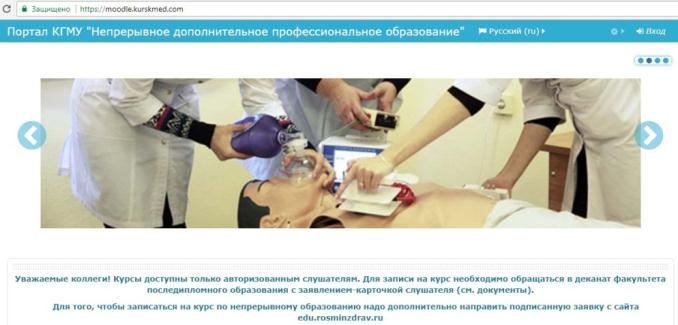 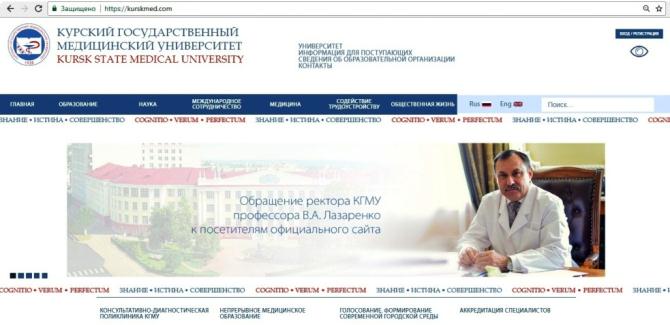 Портал КГМУ НДПО
НЕПРЕРЫВНОЕ  ДОПОЛНИТЕЛЬНОЕ 
ПРОФЕССИОНАЛЬНОЕ  ОБРАЗОВАНИЕ
КОНЦЕПТУАЛЬНЫЕ ПОДХОДЫ В КГМУ
ЭЛЕКТРОННАЯ  
ИНФОРМАЦИОННО-ОБРАЗОВАТЕЛЬНАЯ  СРЕДА
Подготовка ППС, учебно-вспомогательных и административно-хозяйственных работников
Обучение по ДПП на центральных базах в 2017 гг.
НЕПРЕРЫВНОЕ  ДОПОЛНИТЕЛЬНОЕ 
ПРОФЕССИОНАЛЬНОЕ  ОБРАЗОВАНИЕ
КОНЦЕПТУАЛЬНЫЕ ПОДХОДЫ В КГМУ
ЭЛЕКТРОННАЯ  
ИНФОРМАЦИОННО-ОБРАЗОВАТЕЛЬНАЯ  СРЕДА
Подготовка ППС, учебно-вспомогательных и административно-хозяйственных работников
Обучение по ДПП ПК на ФПК КГМУ
НЕПРЕРЫВНОЕ  ДОПОЛНИТЕЛЬНОЕ 
ПРОФЕССИОНАЛЬНОЕ  ОБРАЗОВАНИЕ
КОНЦЕПТУАЛЬНЫЕ ПОДХОДЫ В КГМУ
ЭЛЕКТРОННАЯ  
ИНФОРМАЦИОННО-ОБРАЗОВАТЕЛЬНАЯ  СРЕДА
Подготовка ППС, учебно-вспомогательных и административно-хозяйственных работников
Обмен опытом сотрудников КГМУ на конференциях
VIII Общероссийская конференция с международным участием «Неделя медицинского образования – 2017» (Москва, 4-5.04.2017 г.);
VIII международная конференция «РОСМЕДОБР-2017. Инновационные обучающие технологии в медицине» и VI Съезд Российского общества симуляционного обучения в медицине «РОСОМЕД-2017» (Москва,        5-6.10.2017 г.);
НЕПРЕРЫВНОЕ  ДОПОЛНИТЕЛЬНОЕ 
ПРОФЕССИОНАЛЬНОЕ  ОБРАЗОВАНИЕ
КОНЦЕПТУАЛЬНЫЕ ПОДХОДЫ В КГМУ
ЭЛЕКТРОННАЯ  
ИНФОРМАЦИОННО-ОБРАЗОВАТЕЛЬНАЯ  СРЕДА
Подготовка ППС, учебно-вспомогательных и административно-хозяйственных работников
Обмен опытом сотрудников КГМУ на конференциях
Всероссийская научно-учебная конференция с международным участием «Образовательный процесс: поиск эффективных форм и механизмов», посвященная 82-й годовщине КГМУ (03.02.2017 г.), Симпозиум 4  «Дистанционные технологии обеспечения качества как основа непрерывного медицинского и фармацевтического образования»;
Декада международной медицинской науки и образования (Курск,        02-09.02.2018 г.), Международный медицинский симпозиум «Мировые практики медицинской науки и образования», Образовательный семинар «Life-long Learning»
НЕПРЕРЫВНОЕ  ДОПОЛНИТЕЛЬНОЕ 
ПРОФЕССИОНАЛЬНОЕ  ОБРАЗОВАНИЕ
КОНЦЕПТУАЛЬНЫЕ ПОДХОДЫ В КГМУ
ЭЛЕКТРОННАЯ  
ИНФОРМАЦИОННО-ОБРАЗОВАТЕЛЬНАЯ  СРЕДА
Отдел ДОО в составе ЦИ
Информационные и телекоммуникационные технологии, технологические средства
Интернет-шлюз ЛВС КГМУ: Mikrotik RouterOS 
Аппаратное обеспечение: SuperMicro 2 cpu Xeon
Гипервизор: Hyper-V
Виртуальная машина: ОС Linux Centos 7
Web сервер:  Nginx 1.10.2 frontend, Apache 2.2.15 backend
База данных: MySQL 5.5.54
Cистема управления курсами: Moodle 2.7
Модуль «Электронный деканат» собственной разработки
НЕПРЕРЫВНОЕ  ДОПОЛНИТЕЛЬНОЕ 
ПРОФЕССИОНАЛЬНОЕ  ОБРАЗОВАНИЕ
КОНЦЕПТУАЛЬНЫЕ ПОДХОДЫ В КГМУ
ЭЛЕКТРОННАЯ  
ИНФОРМАЦИОННО-ОБРАЗОВАТЕЛЬНАЯ  СРЕДА
Отдел ДОО в составе ЦИ
Запись видео-лекций, монтаж отснятого материала
Обработка материалов в Ispring
Техническая поддержка пользователей, участвующих в процессе НДПО
Поддержание учебных курсов в актуальном состоянии
Запись пользователей на обучение на портале НДПО техническая поддержка в процессе обучения
Администрирование электронного деканата
НЕПРЕРЫВНОЕ  ДОПОЛНИТЕЛЬНОЕ 
ПРОФЕССИОНАЛЬНОЕ  ОБРАЗОВАНИЕ
КОНЦЕПТУАЛЬНЫЕ ПОДХОДЫ В КГМУ
ЭЛЕКТРОННАЯ  
ИНФОРМАЦИОННО-ОБРАЗОВАТЕЛЬНАЯ  СРЕДА
Комплекс ЭОР и ЭИР для ДПП ПК и ПП 
с использованием ДОТ, ЭО
Графики записи видеолекций
График 1		13.01.2016-16.01.2016
График 2		20.01.2016-30.01.2016
График 3		15.02.2016-12.03.2016
График 4		21.03.2016-29.04.2016
График 5		23.05.2016-01.07.2016
График 6		14.09.2016-30.09.2016
График 7		10.10.2016-31.10.2016
График 8		05.12.2016-23.12-2016
График 9		06.02.2017-28.02.2017
График 10		02.05.2017-26.05.2017
График 11		10.10.2017-31.10.2017
График 12		07.11.2017-30.11.2017
График 13		12.12.2017-28.12.2017
График 14		10.01.2018-31.01.2018
График 15		02.02.2018-28.02.2018
Всего записано    635 видеолекций

Дополнительно размещено на портале КГМУ «Непрерывное дополнительное профессиональное образование»      731 презентации в формате iSpring
НЕПРЕРЫВНОЕ  ДОПОЛНИТЕЛЬНОЕ 
ПРОФЕССИОНАЛЬНОЕ  ОБРАЗОВАНИЕ
КОНЦЕПТУАЛЬНЫЕ ПОДХОДЫ В КГМУ
ЭЛЕКТРОННАЯ  
ИНФОРМАЦИОННО-ОБРАЗОВАТЕЛЬНАЯ  СРЕДА
Комплекс ЭОР и ЭИР для ДПП ПК и ПП 
с использованием ДОТ, ЭО

Экспертиза электронных учебных изданий,
Регистрация в издательстве КГМУ (ISBN – международный стандартный книжный номер),
Регистрация в Информрегистре
Электронные учебные издания, которым присвоен ISBN:
2016 г. – 27 
2017 г. – 43
ДОПОЛНИТЕЛЬНЫЕ ПРОФЕССИОНАЛЬНЫЕ ПРОГРАММЫ
ПЕРЕЧЕНЬ ДОПОЛНИТЕЛЬНЫХ ПРОФЕССИОНАЛЬНЫХ ПРОГРАММ реализуемых в 2017-2018 гг.
Примечание: ٭ - все ДПП ПК НМО утверждены Минздравом России и доступны для заявок на образовательном портале edu.rosminzdrav.ru
ДОПОЛНИТЕЛЬНЫЕ ПРОФЕССИОНАЛЬНЫЕ ПРОГРАММЫ
ДИНАМИКА ЧИСЛЕННОСТИ СЛУШАТЕЛЕЙ 
в 2012-2017 гг.
ДОПОЛНИТЕЛЬНЫЕ ПРОФЕССИОНАЛЬНЫЕ ПРОГРАММЫ
ДИНАМИКА ЧИСЛЕННОСТИ СЛУШАТЕЛЕЙ 
в 2012-2017 гг.
Гос. задание на 2018 г. (чел.-часов): всего – 229960, в т.ч. ПП – 55000, ПК – 174960
				            (-19440)			  (-19440)
ДОПОЛНИТЕЛЬНЫЕ ПРОФЕССИОНАЛЬНЫЕ ПРОГРАММЫ
ДИНАМИКА ЧИСЛЕННОСТИ СЛУШАТЕЛЕЙ 
в 2012-2017 гг.
УЧАСТИЕ КГМУ В НДПО 2017 г.
Портал edu.rosminzdrav.ru
2016/2017
    86/146 программ КГМУ (36, 18 час)
    60/88 программ – востребовано
Субъекты РФ – 
на платной основе
255 чел. (16,8%)
Курская область – 
1262 чел.  (83,2%):
- за счет бюджетных 
ассигнований (58,5%)
Алтайский край
Архангельская 
Белгородская
Брянская
Владимирская
Волгоградская
Вологодская
Воронежская
Кабардино-Балкария
Татарстан
Калининградская
Калужская
Липецкая
Московская
Омская
Орловская 
Пензенская 
Приморский край
Республика Марий Эл
Саратовская
Свердловская
Ставропольский край
Тамбовская
Тульская
Тюменская
Ханты-Мансийский АО
Челябинская
Ямало-Ненецкий АО
Ярославская
- на платной 
основе (41,5%)
Всего: 1517 чел.
- за счет бюджетных ассигнований 
  738 чел. (48,7%)
- на платной основе 
  779 чел. (51,3%)
- технология «Образовательный сертификат» 
  139 чел.: Курская обл. – 112 чел.; 
	  другие субъекты РФ – 27 чел.
Электронные образовательные ресурсы
для дополнительных профессиональных программ 2017 г. (1)
Электронные образовательные ресурсы
для дополнительных профессиональных программ 2017 г. (2)
Электронные образовательные ресурсы
для дополнительных профессиональных программ 2017 г. (3)
Электронные образовательные ресурсы
для дополнительных профессиональных программ 2017 г. (4)
Электронные образовательные ресурсы
для дополнительных профессиональных программ 2017 г. (5)
ДОПОЛНИТЕЛЬНЫЕ ПРОФЕССИОНАЛЬНЫЕ ПРОГРАММЫ
РАСПРЕДЕЛЕНИЕ СЛУШАТЕЛЕЙ ПО УСЛОВИЯМ ОБУЧЕНИЯ в 2012-2017 гг.
ДИНАМИКА ЧИСЛЕННОСТИ 
ОРДИНАТОРОВ И ИНТЕРНОВ 
за 2012-2017 гг.
УГС 31.00.00  Клиническая медицина  
УГС 32.00.00  Науки о здоровье и профилактическая медицина
631
486(-46)
448
629
632
537
404
392
378
535
274
261
240
225
183
159
бюджет
платная форма
ординатура
интернатура
٭ декретный отпуск
КОНТИНГЕНТ ОРДИНАТОРОВ2017/18 уч. г. (на 01.01.2018 г.)
486
313
ВСЕГО 486, в т.ч.

Бюджет – 195 	
Платная форма – 291	

1-й год обучения – 313 
2-й год обучения – 173
173
КОНТИНГЕНТ ОРДИНАТОРОВ2017/18 уч. г. (на 01.01.2018 г.)
КОНТИНГЕНТ ОРДИНАТОРОВ2017/18 уч. г. (на 01.01.2018 г.)